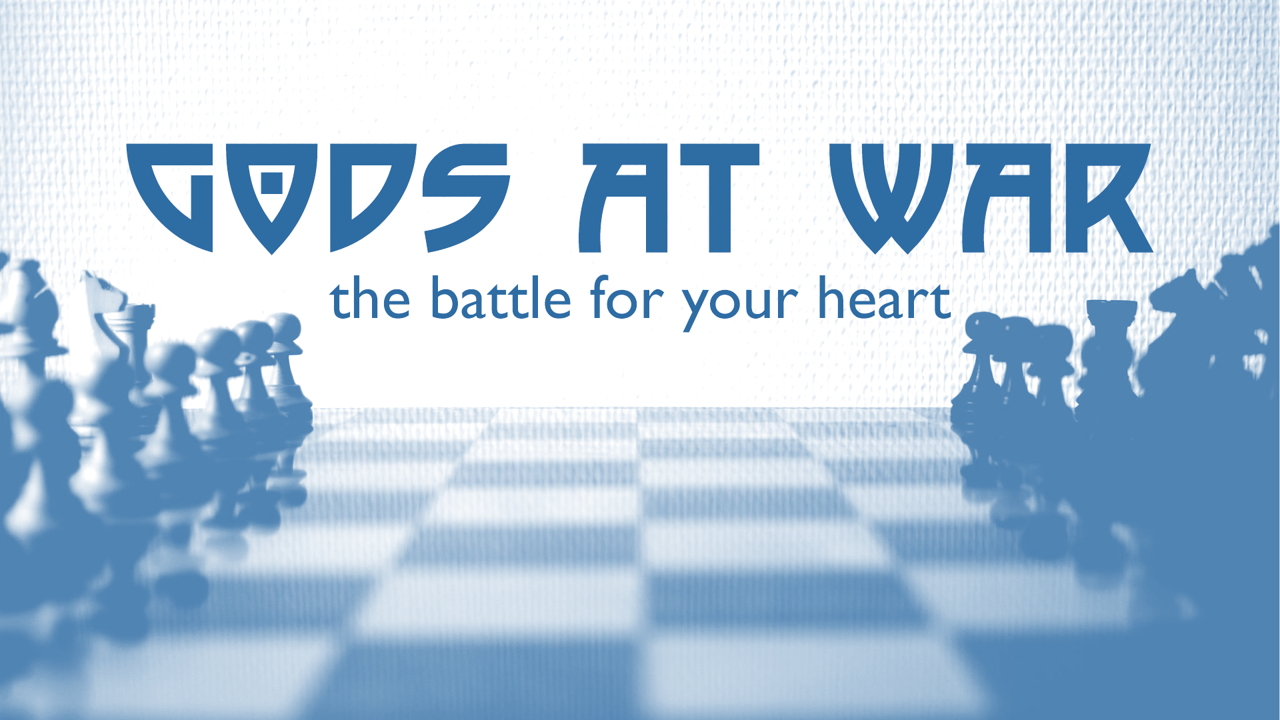 The god of me
Daniel 1-4
Daniel 4:1-3
Life is not about you, 
it is about the Lord
Daniel 1:8-16
Daniel 2:26-28
Daniel 2:46-47
Daniel 3:24-29
Daniel 4:13-17
Daniel 4:22
Daniel 4:24-27
Daniel 4:28-37
Who is life about,
You or the Lord?